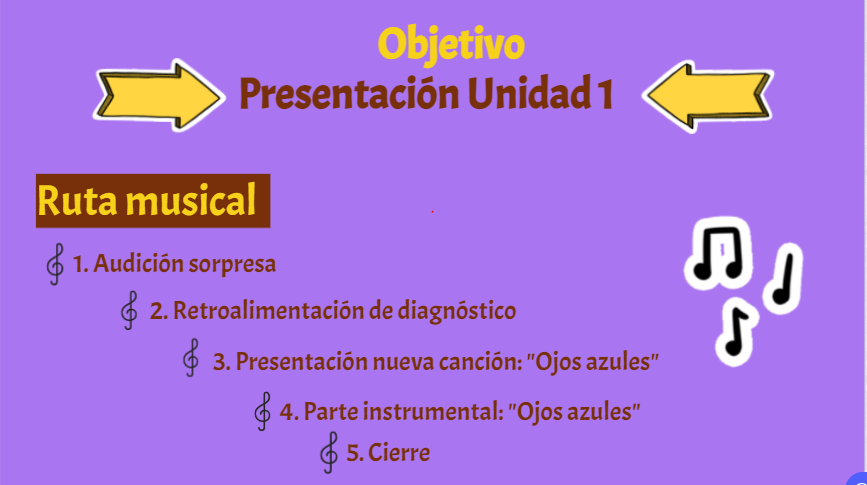 Link Genialy
https://view.genial.ly/60652829b2064f0d447aed0a/presentation-6-basico-b-1-4